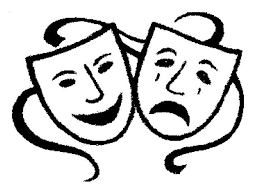 ,,Gyvenimas – tai yra didžiulė scena, kurioje kiekvienas ką nors  vaidina“

V. Šekspyras
Dramos metodų taikymas istorijos pamokose.
Zyta Jurgelevič, istorijos mokytoja metodininkė
2021-04-08
Mokymosi piramidė
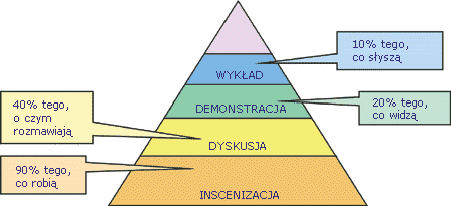 Sąvoka
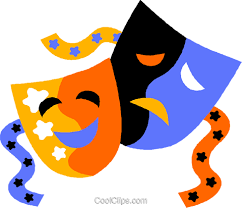 Terminas „drama“ dramos pedagogų pradėtas vartoti  pagal pradinę, graikišką, šio žodžio reikšmę ir prasmę (gr, drao– esu pasiryžęs veikti). 

Anglų kalba šie metodai paprastai vadinami „kūrybine drama“ (creative drama), „ugdančiąja drama“ (developmental drama), „mokomąja drama“ (educational drama), vokiečių kalboje – „Dramapädagogik“ ir pan. Lietuvoje vartojami terminai „vaidyba“, „dramatizacija“, „ugdančioji drama“, „teatriniai mokymo būdai“.
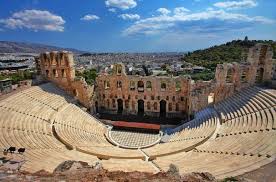 Vaidybos metodų raida
Pirmosios žinios apie dramos (vaidybos) metodų taikymą mokymo procese pasiekia mus iš Antikos laikų. Senovės graikų ir romėnų mokyklos idealas buvo oratorius, visapusiškai išsilavinęs žmogus, ne tik turintis teisingų ir dorų minčių, bet ir gebąs jas įspūdingai perteikti. 
	Platonas, Ciceronas, F.Bekonas, J. A. Komenskis, Ž. Ž. Ruso, J. H. Pestalocis savo darbuose kėlė šią idėją. J. A. Komenskio pedagogika pabrėžė žodžio ir vaizdo sintezės svarbą, jų sąveikos būtinumą.
Vaidybos metodų raida
E. Jensen (1999) pastebėjo, jog šiuolaikiniai tyrinėjimai pateikė neginčijamų įrodymų apie skirtingų strategijų, tokių kaip humoras, žaidimai, vaidinimai ir bendras mokymasis, taikymo svarbą. Šis platesnis mokymo diapazonas yra žinomas kaip mokymasis „visomis smegenimis“.
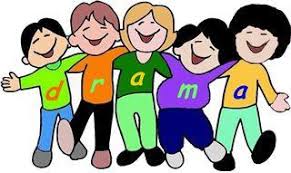 Juozas Geniušas (1892 – 1948) – Lietuvos pedagogas, dramaturgas, istorijos mokytojas.
Juozo Geniušo straipsniai:
 „Dramatizavimas  ir inscenizavimas – mokymo, auklėjimo priemonė“,
 „Ryškusis skaitymas“, 
„Duokime vaikams tinkamų pramogų“,
„Vaikų teatras – žaidimų organizatorius“.
Dramos (vaidybos) mokymo metodų klasifikacija
,,Lietuviai kuria savo valstybę“ 
 istorijos ir pasaulio pažinimo pamoka
3 ir 5 klasėse
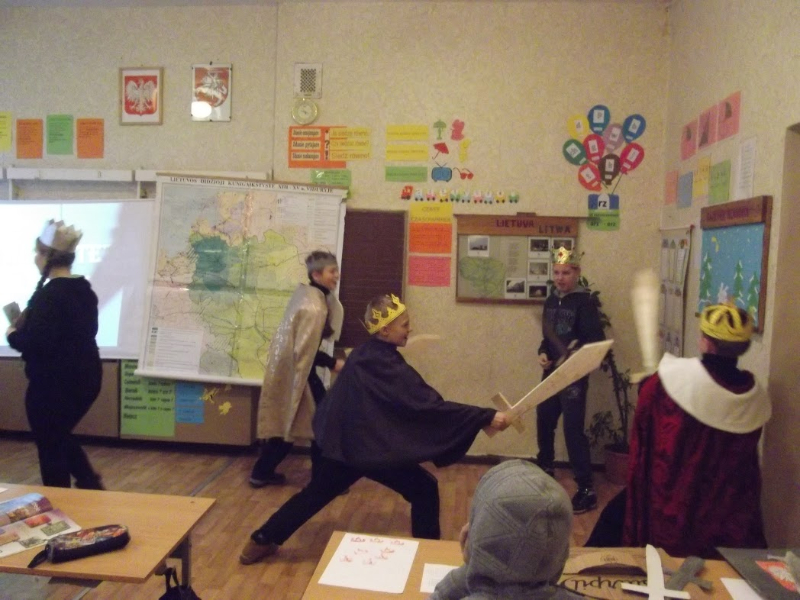 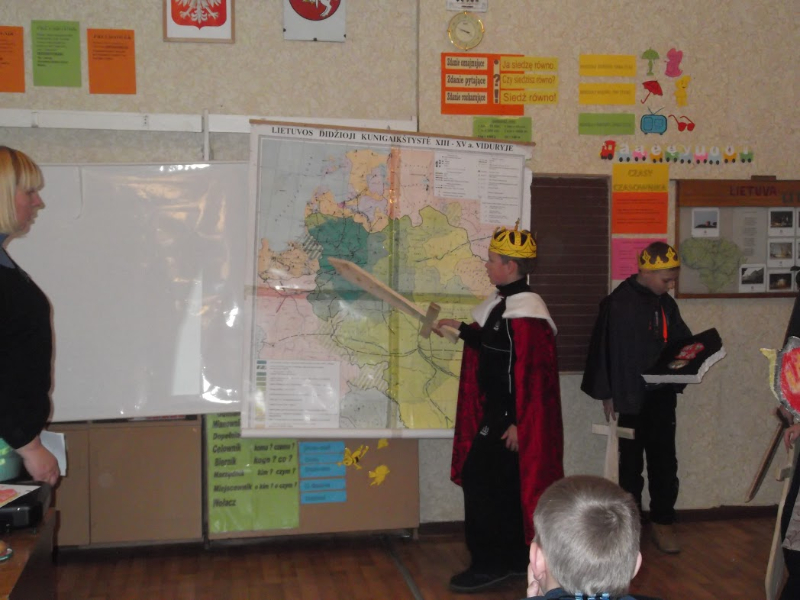 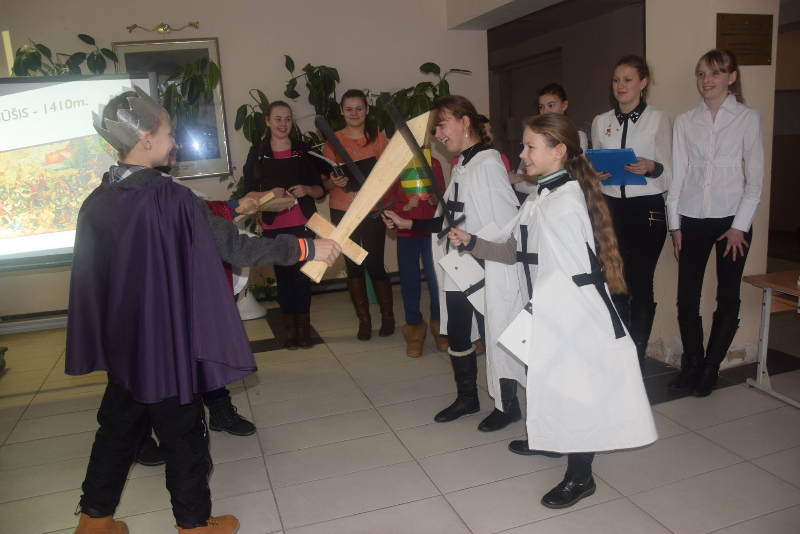 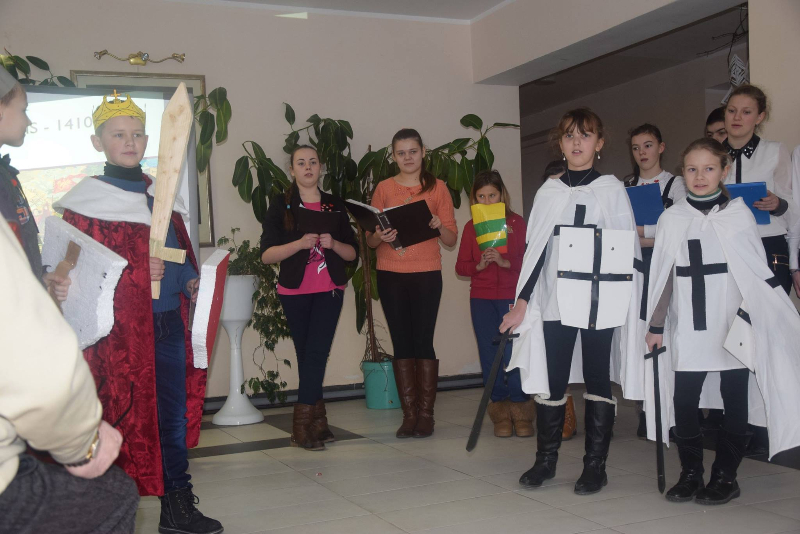 Istorijos pamoka Lenkijos nepriklausomybės dienos minėjimo proga
2019 metai
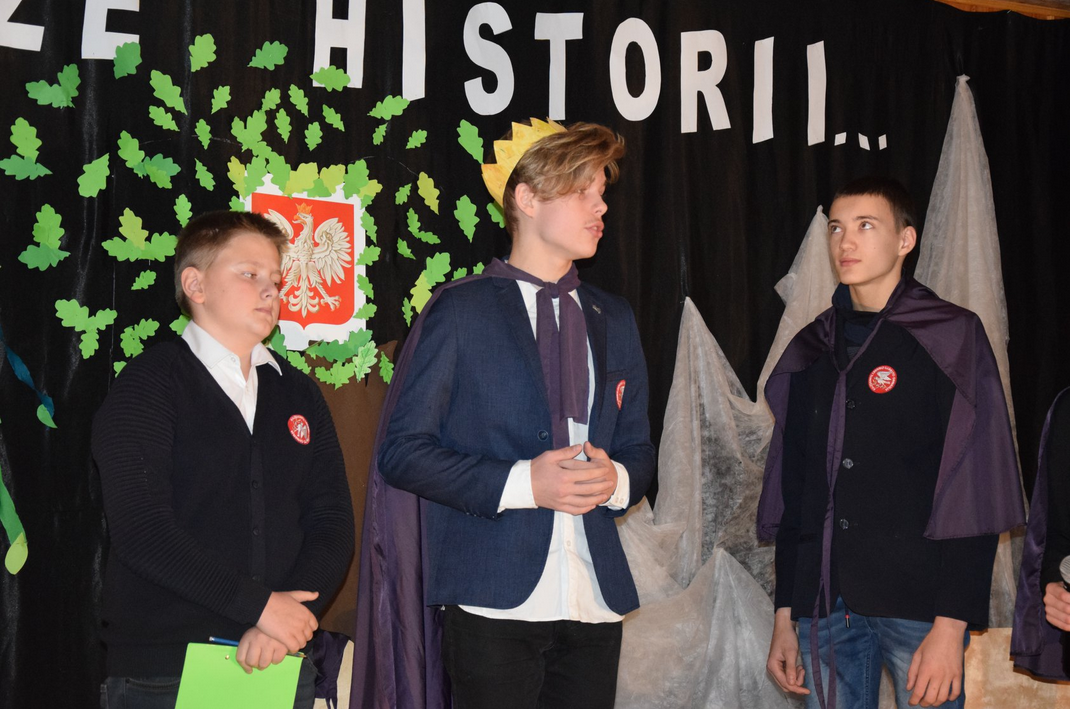 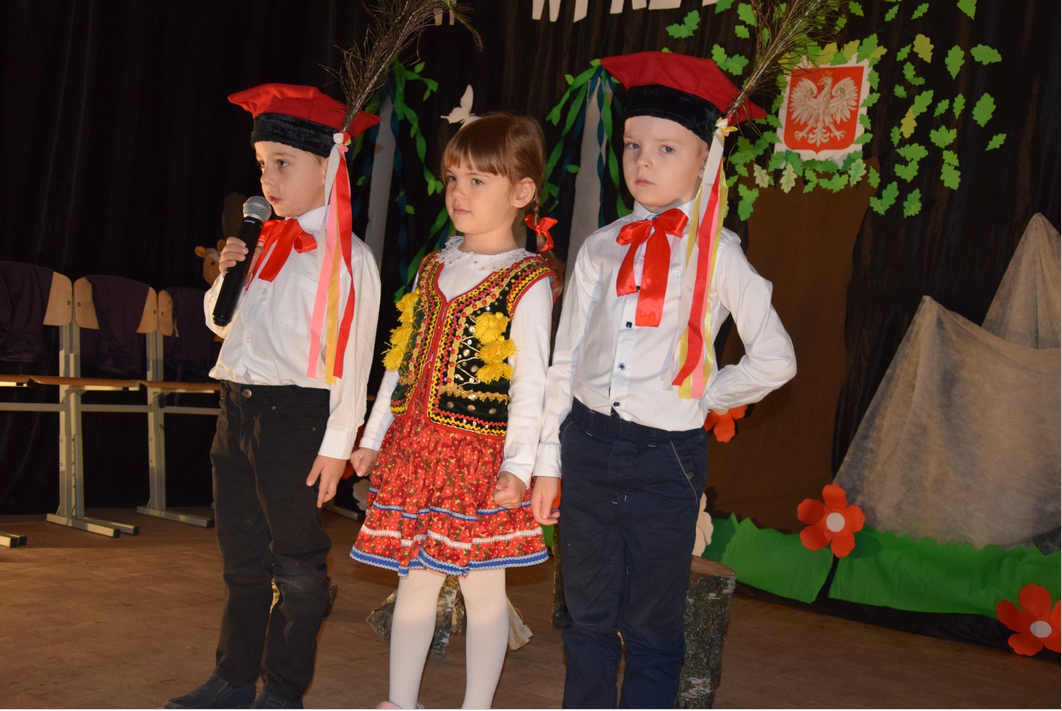 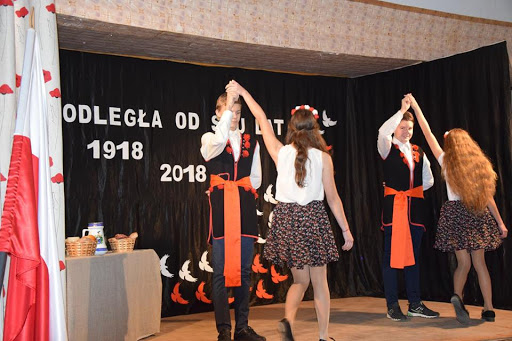 2018 metai
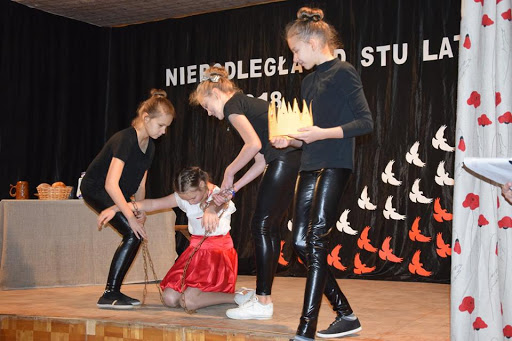 2017 metai
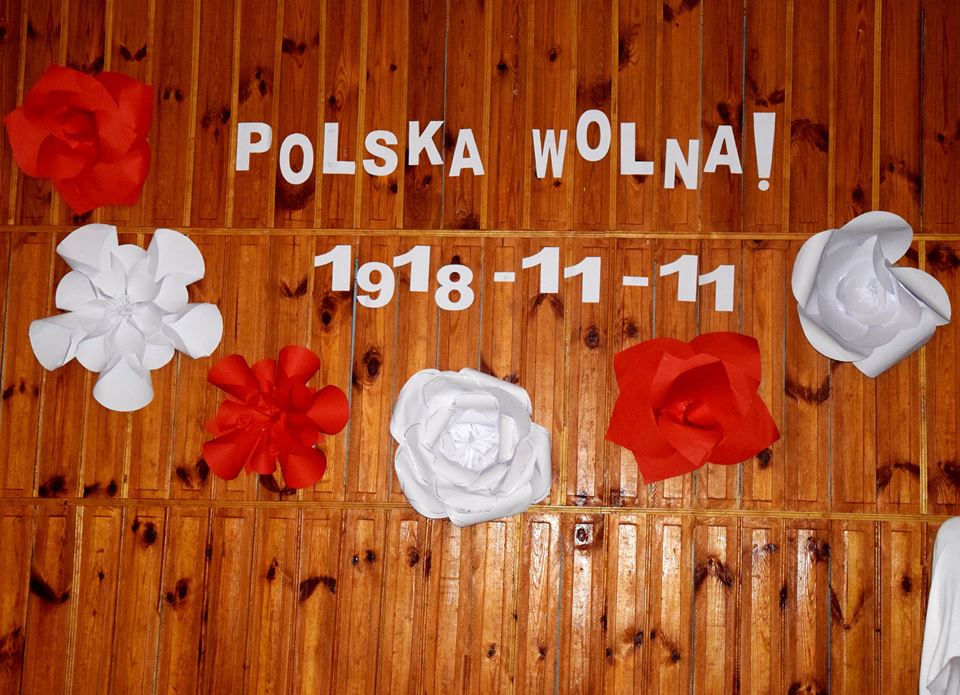 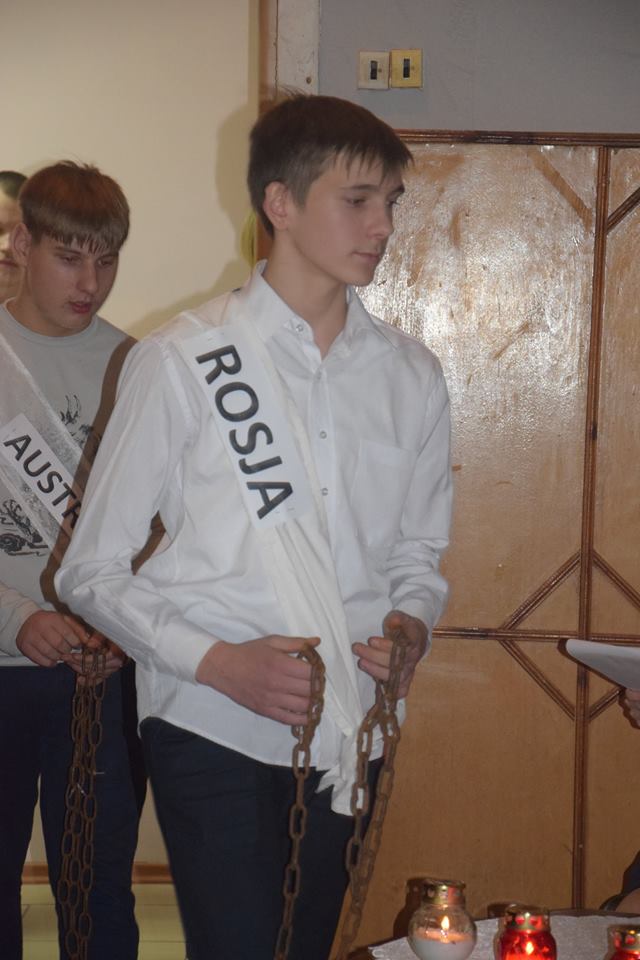 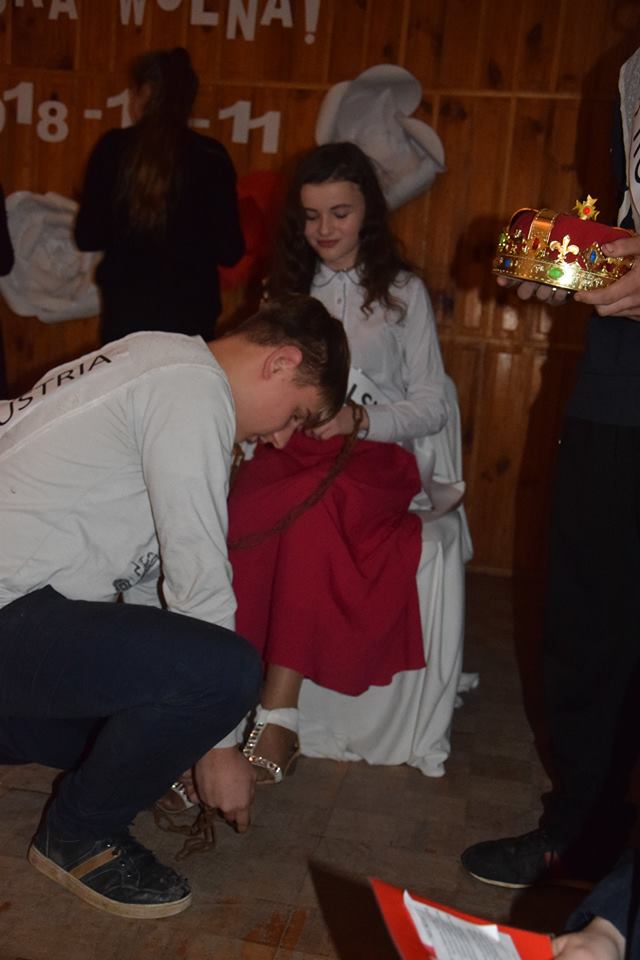 2016 metai
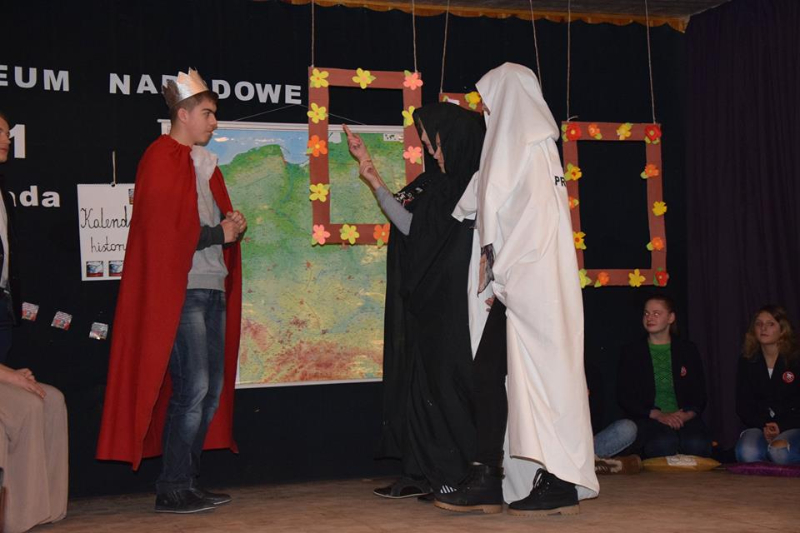 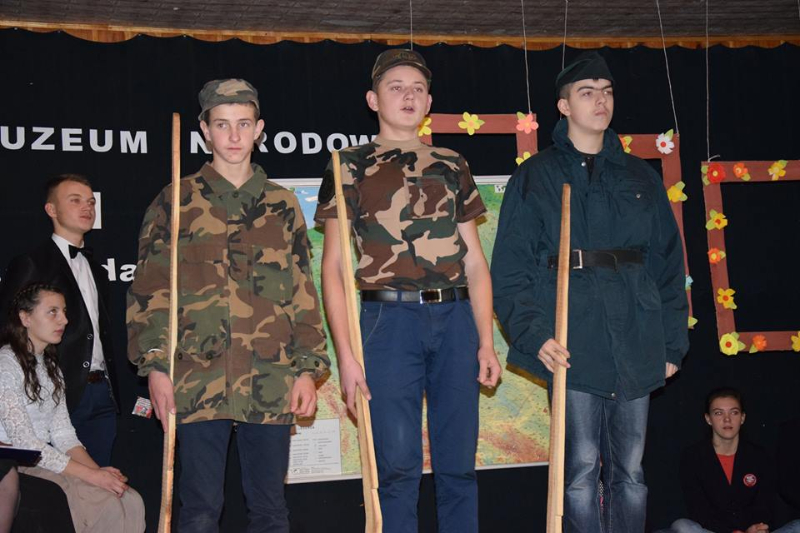 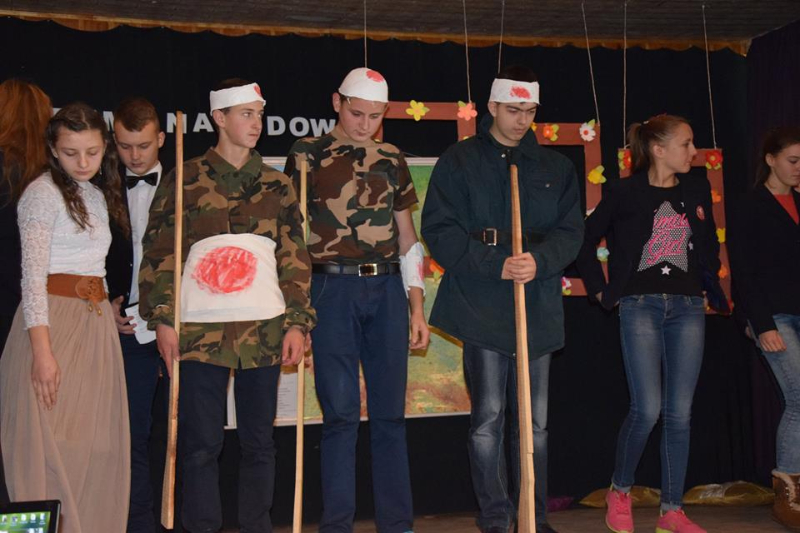 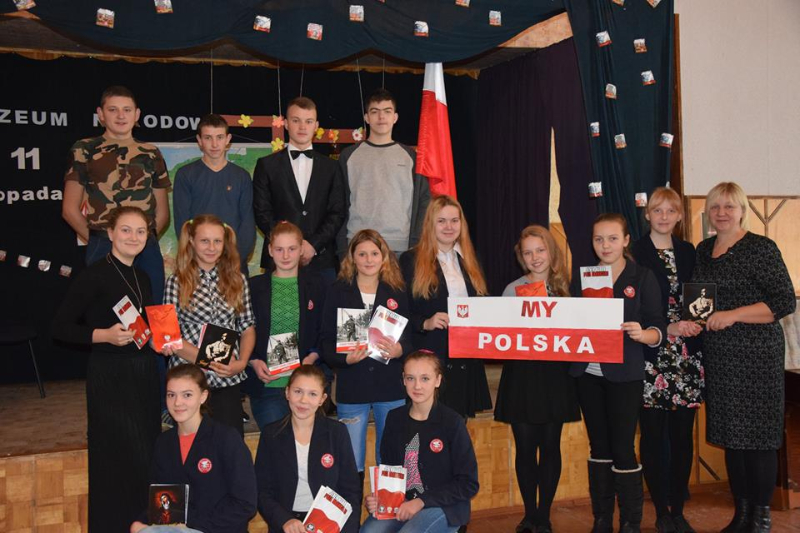 2015 metai
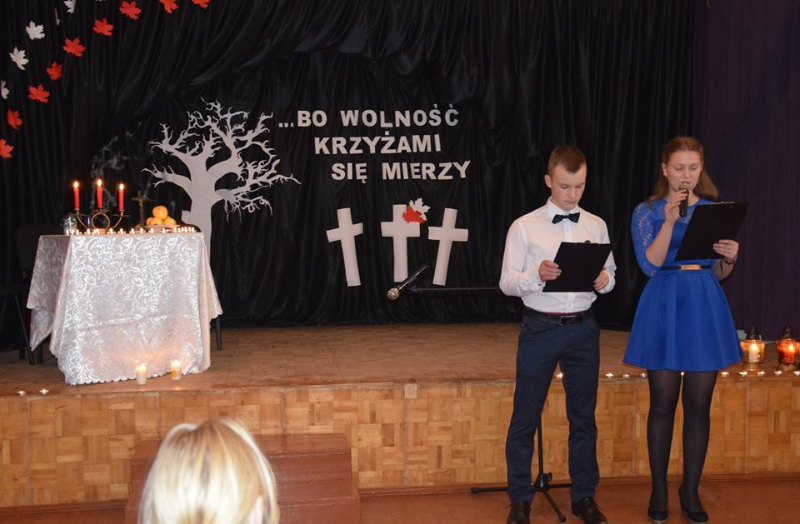 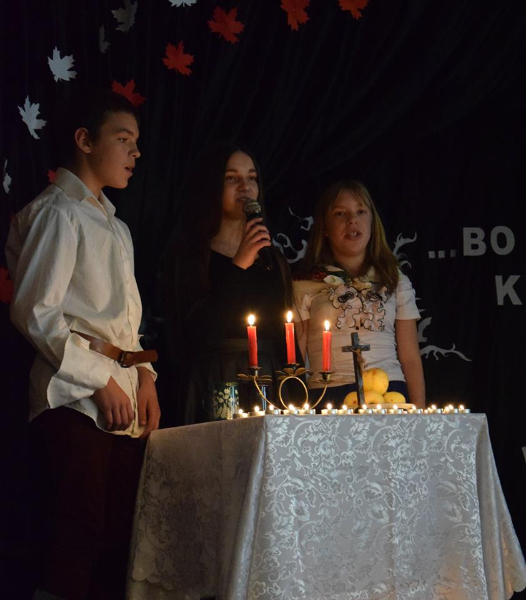 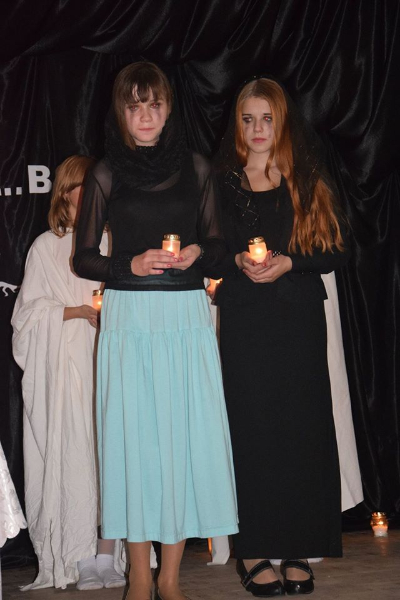 2014 metai
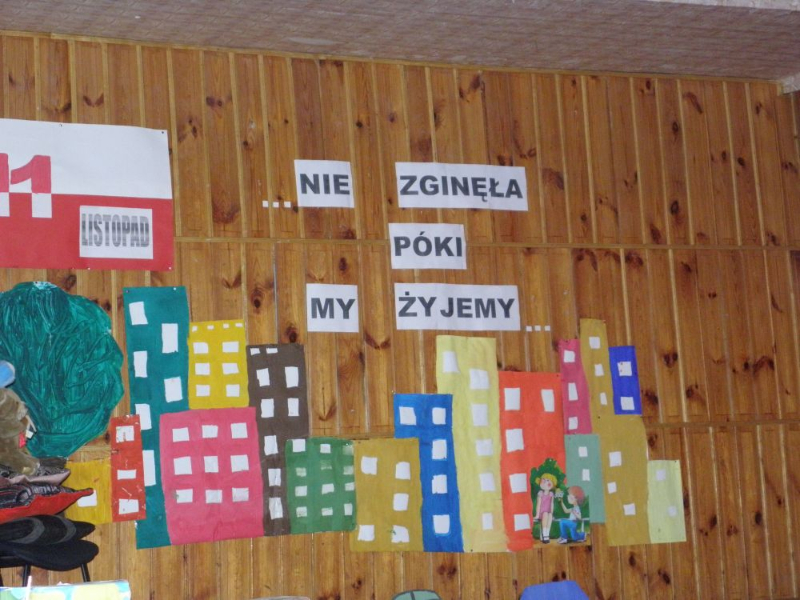 2013 metai
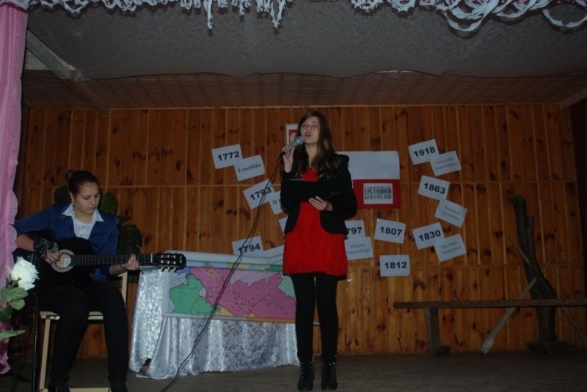 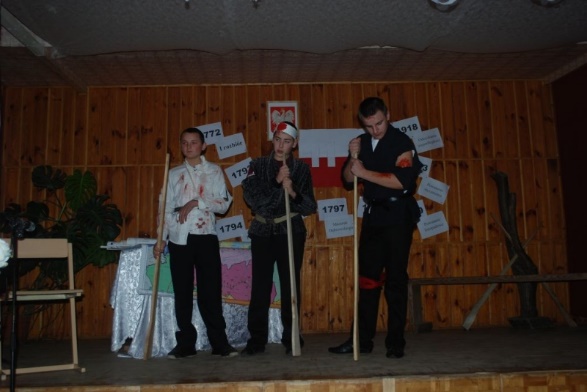 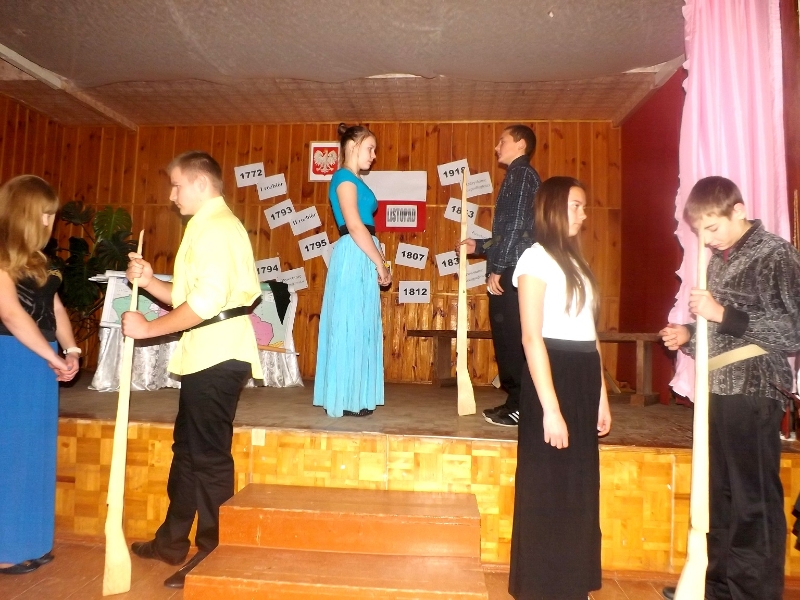 Išvados
1. Dramos metodų derinimas su tradiciniais mokymo metodais gali sėkmingai pagerinti mokomosios medžiagos išmokimą.
2. Taikant vaidybos mokymo metodus, galima siekti geresnių ugdymo rezultatų. Moksleiviai ne tik sudominami dalyko medžiaga, bet ir geriau ją įsisavina. 
3. Vaidybos metodų panaudojimas skatina moksleivių motyvaciją mokytis, padeda atsikratyti įtampos, žadina kūrybiškumą, suteikia pasitikėjimo savo jėgomis, ugdo mąstymą ir vaizduotę.
Nėra absoliučiai gerų arba blogų mokymo metodų, nes vieni jų gali būti tinkami vienam mokiniui, bet netinkami kitam, gali tikti vienai situacijai, bet netikti kitai.
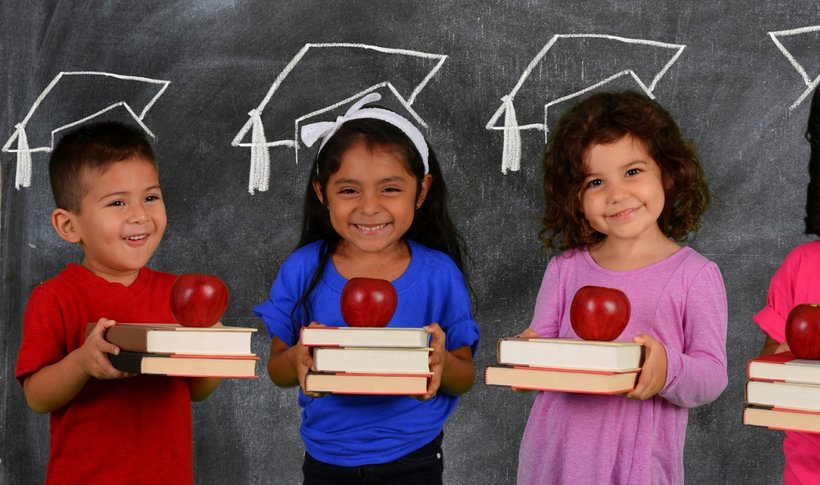